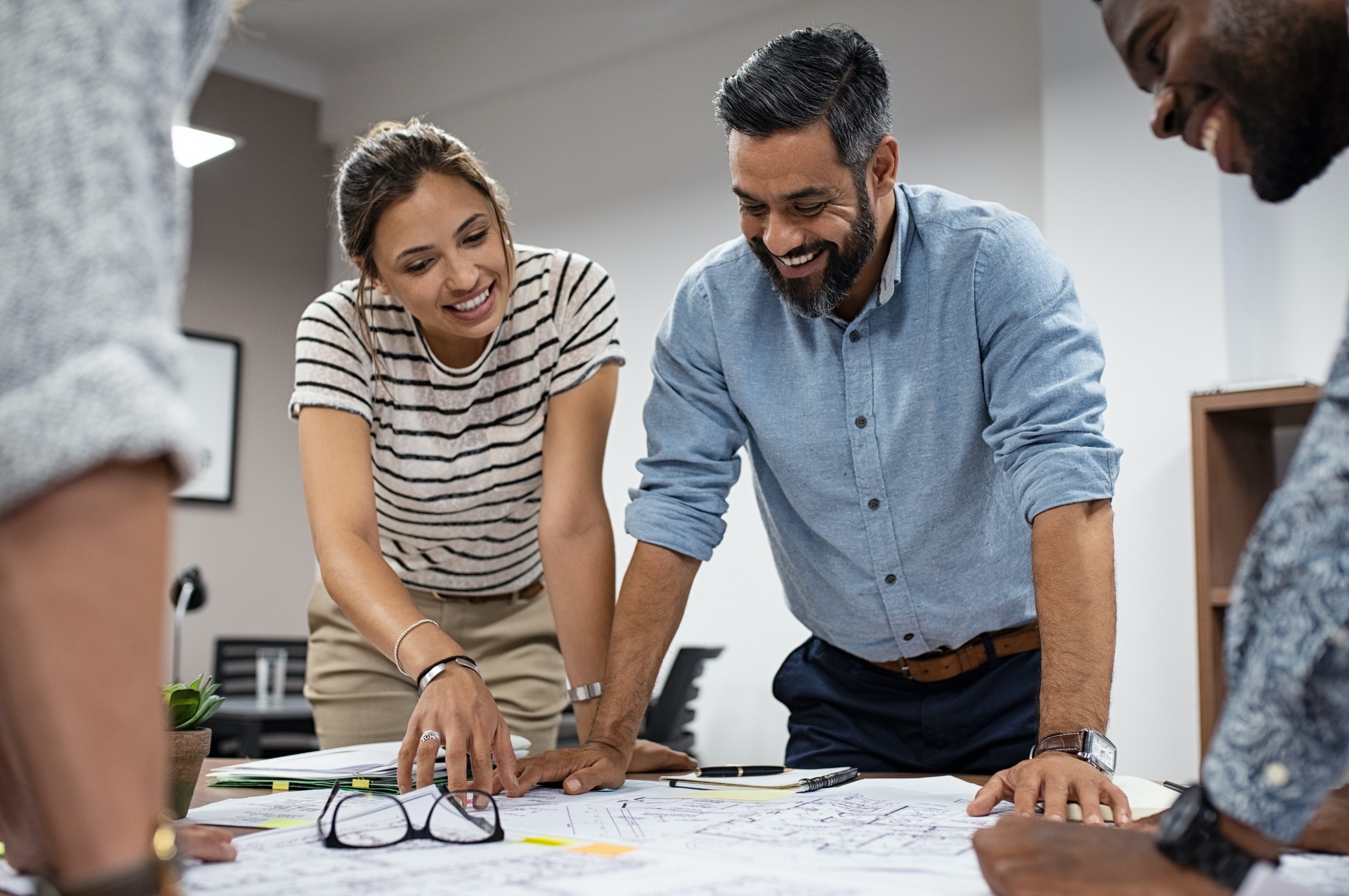 BIENVENUE
Gouvernance participative, gouvernance profitable

Impliquer les multiples parties prenantes pour affronter l’incertitude

29 Avril 2021                   Philippe LORINO
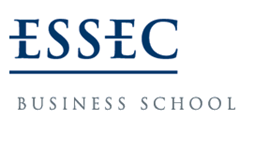 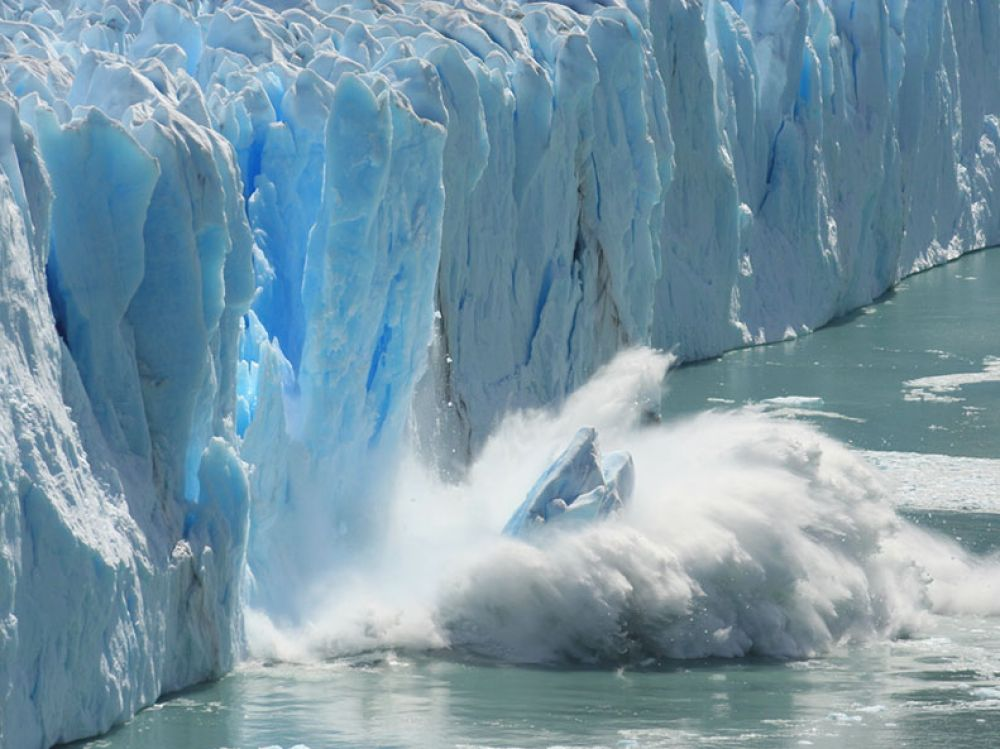 Complexité : multitude de paramètres, boucles de rétroaction, causalités non linéaires
Incertitude : non pas doute sur quel scénariose produira, dans un répertoire donné, mais :
le scénario qui se produira a une chancesignificative de n’avoir jamais été identifié.
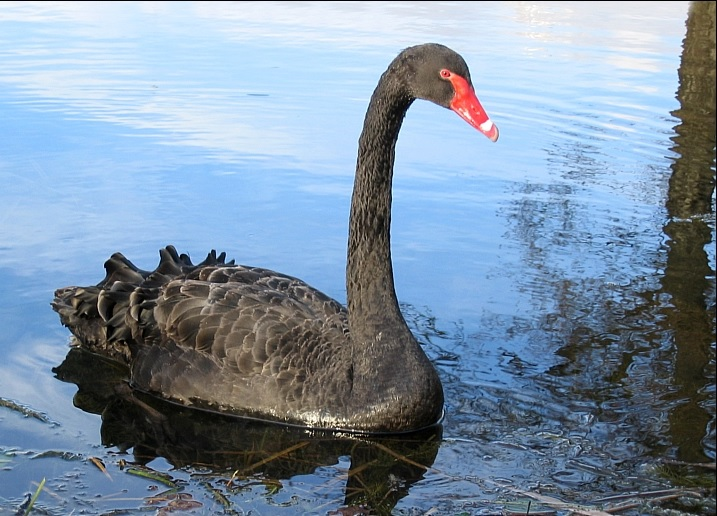 Les yeux bandés dans un monde dangereux…
Complexité, incertitude génèrent de l’inédit, donc du risque.
Deux impératifs de survie et de développement : 
Maitriser le risque
Apprendre en permanence, parfois innover.

Deux exigences pour y parvenir : 
Management participatif : donner la parole et un vrai pouvoir d’agir aux acteurs de terrain, qui sont sur le front du changement.
Pluralisme : multiplier les points de vue, les types d’expérience et d’anticipation, accepter les divergences et l’absence de vérité surplombante dans la gouvernance.
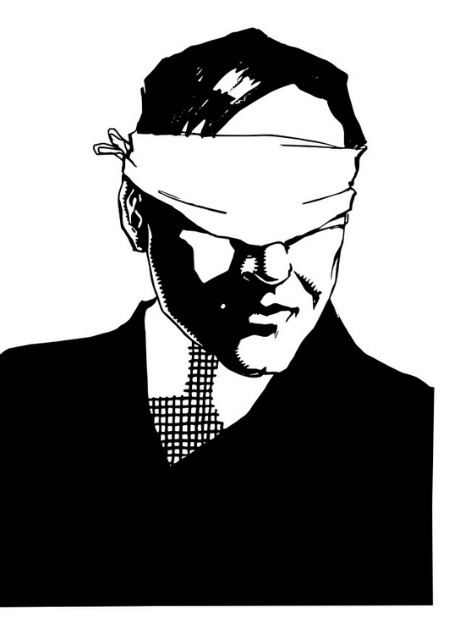 Désastres… après avoir ignoré les Cassandres
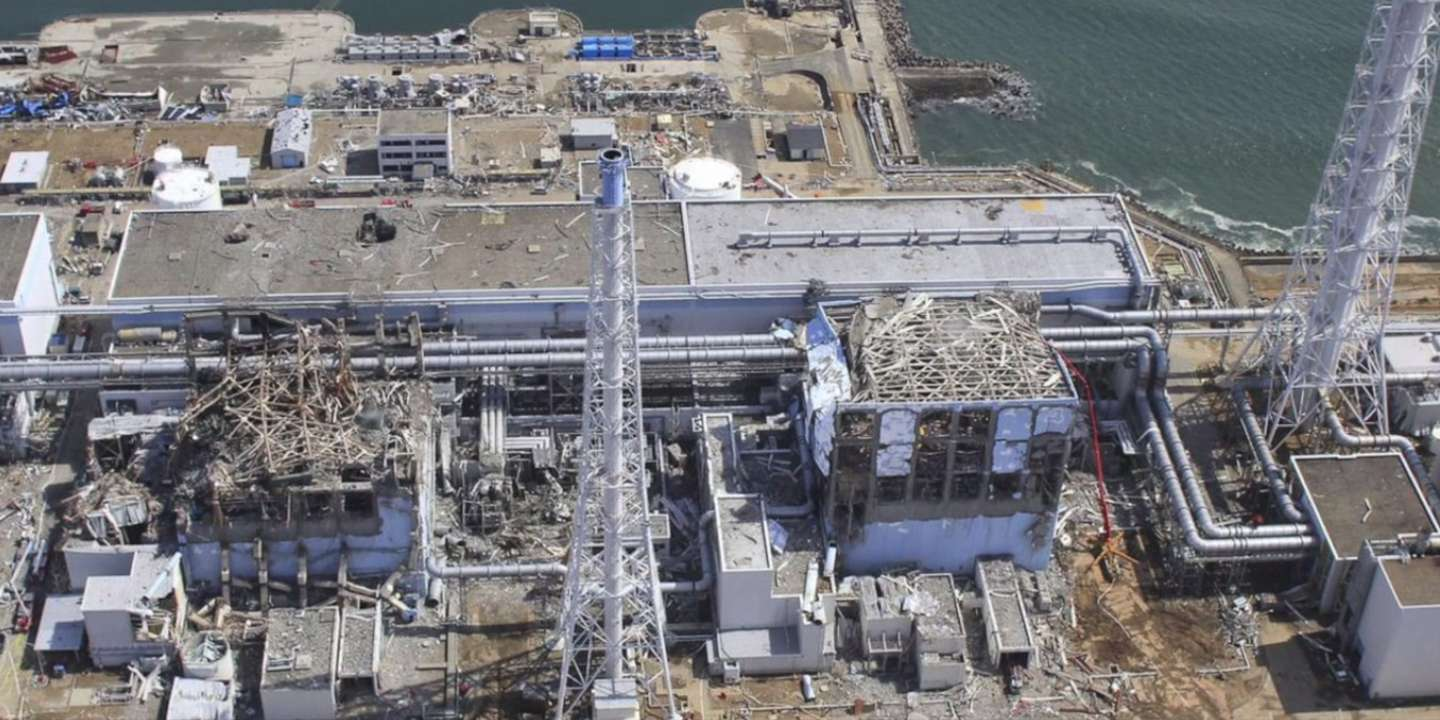 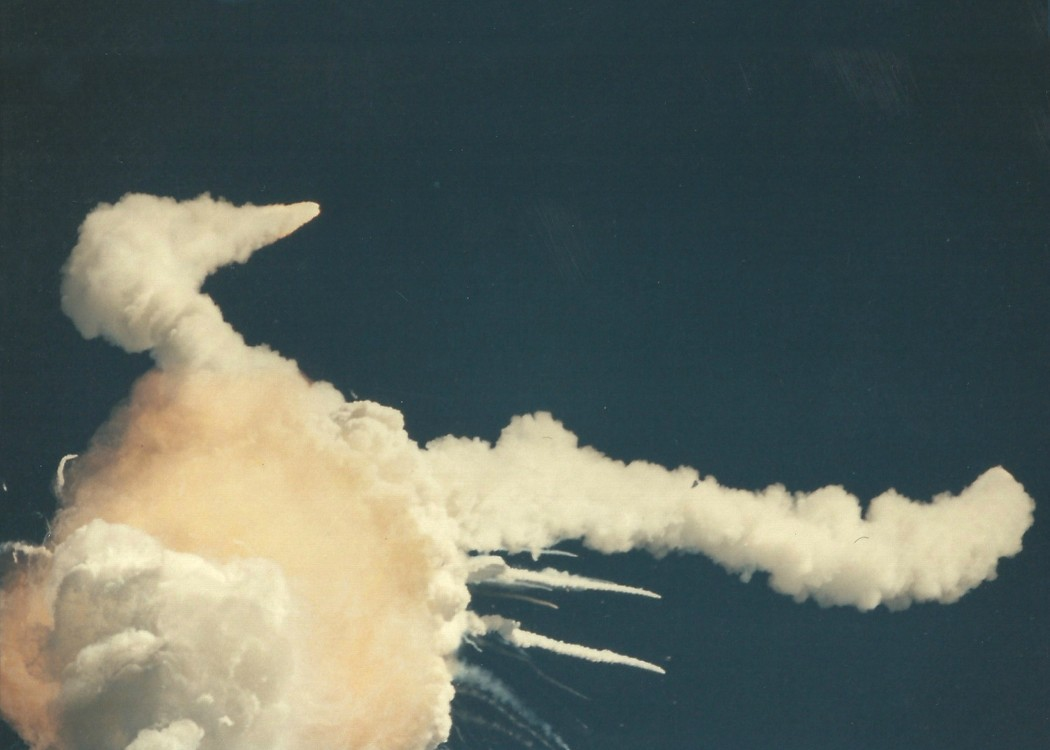 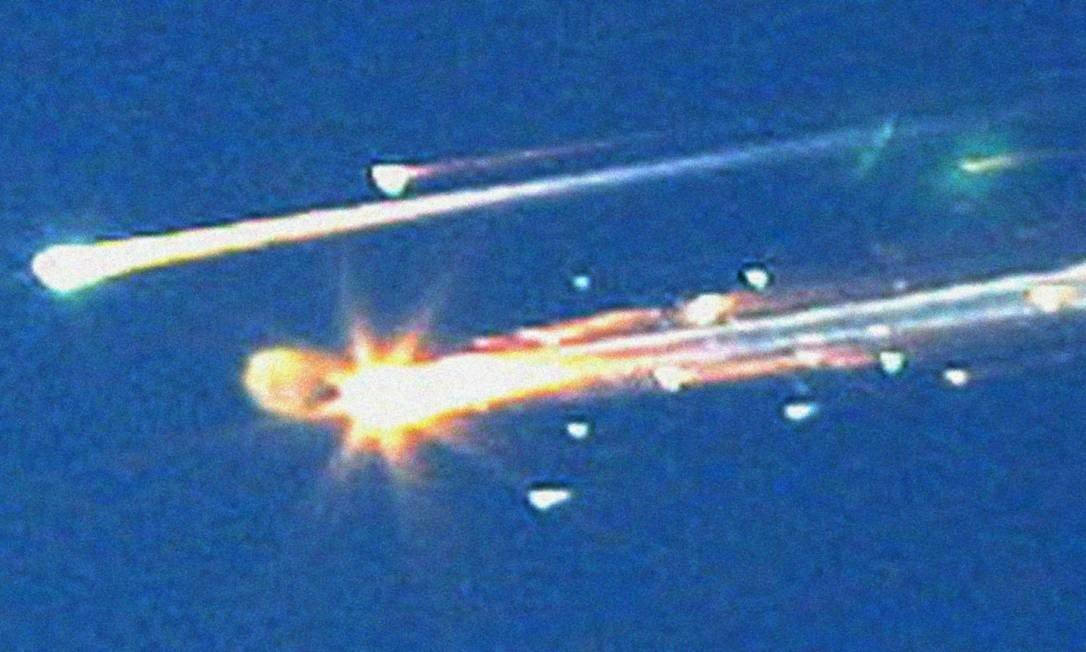 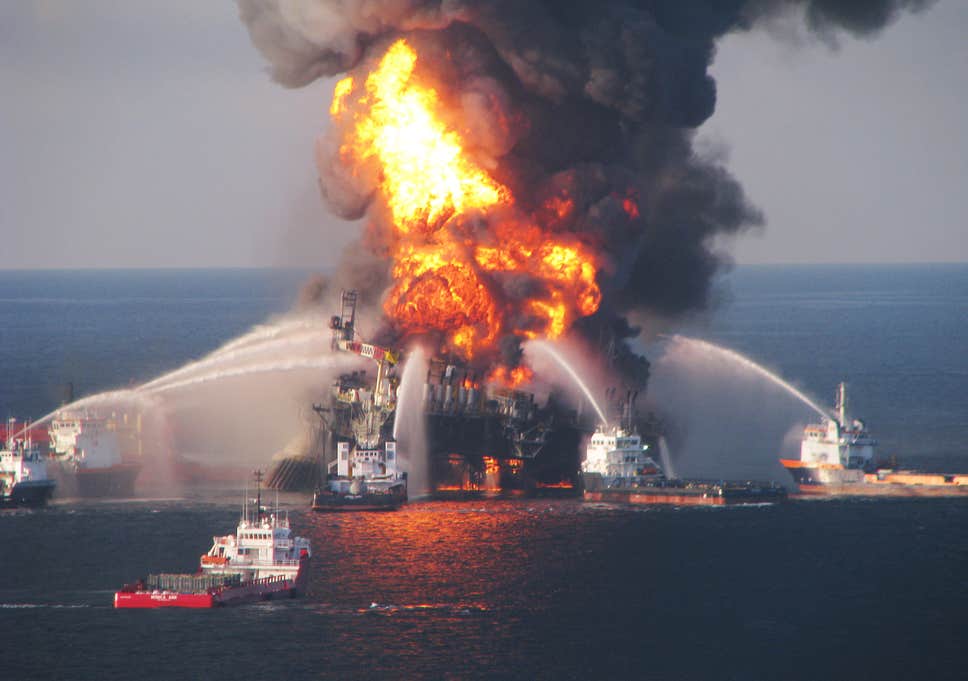 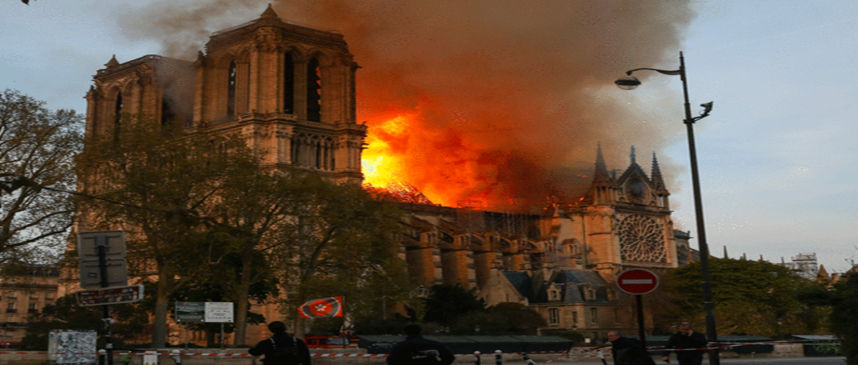 Concevoir et planifier un nouveau quartier à Bègles
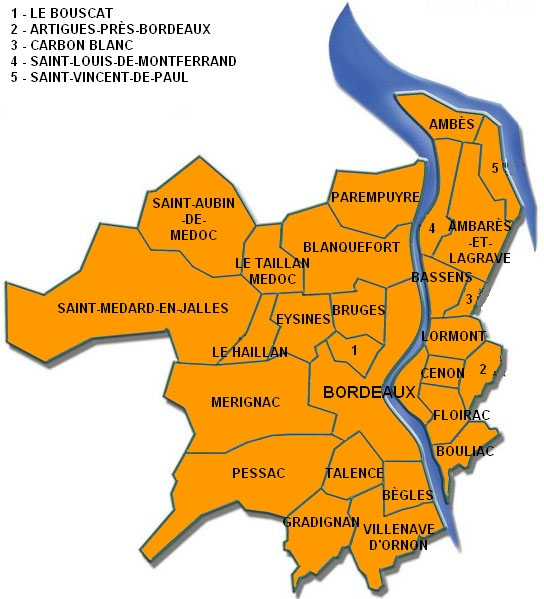 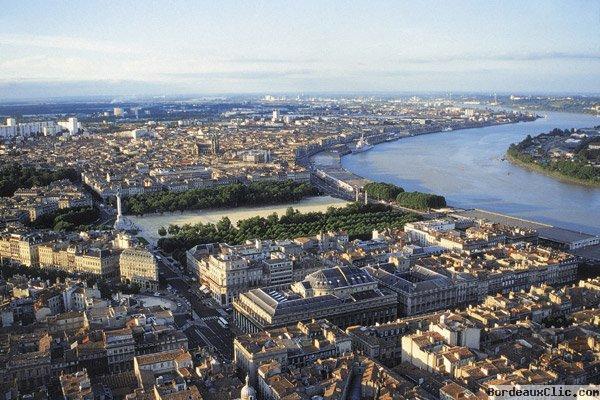 Contexte
Processus ZAC séquentiel conduisant à des logements standard, petits et chers (tampons à toute les étapes)
Nouveaux acteurs : nouveau conseil municipal, nouveau PDG de l’organisme de logement social Aquitanis, nouvel urbaniste + projet « Métropole Millionnaire » de la Communauté Urbaine de Bordeaux (CUB)

Besoin de logements plus grands, plus personnalisés et meilleur marché… avec des espaces verts publics = impossible avec le process habituel
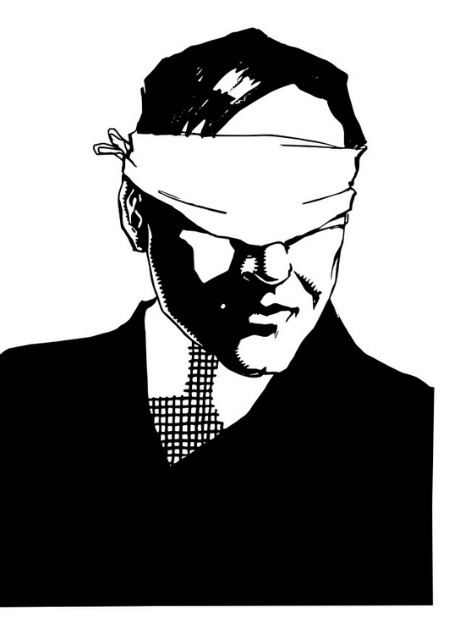 Apprendre à faire autrement : 1 an, 1 page …
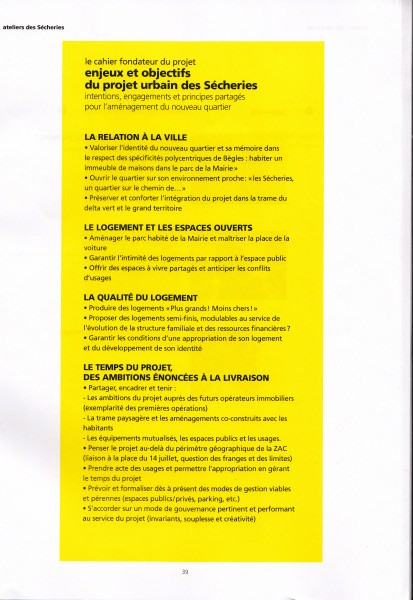 Reconcevoir tout le processus : séquentiel à itératif, fermé (logement = produit industriel fini) à ouvert (produit non fini et adaptable), normé à flexible, etc.

Première phase exploratoire (élus et services techniques de Bègles, CUB, Aquitanis, urbaniste-conseil)

4 sessions avec animateurs « neutre » (Arc-en-Rêve) : construction d’un langage commun par l’écriture d’une charte

Nouvelles sessions élargies à binômes promoteur-architecte.
3 paradoxes pour démarrer…
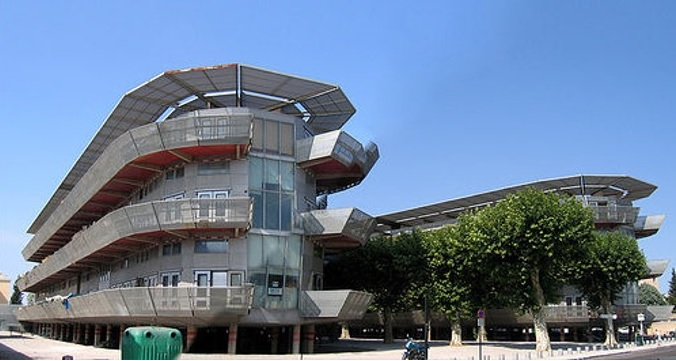 Appartements plus grands, moins chers…
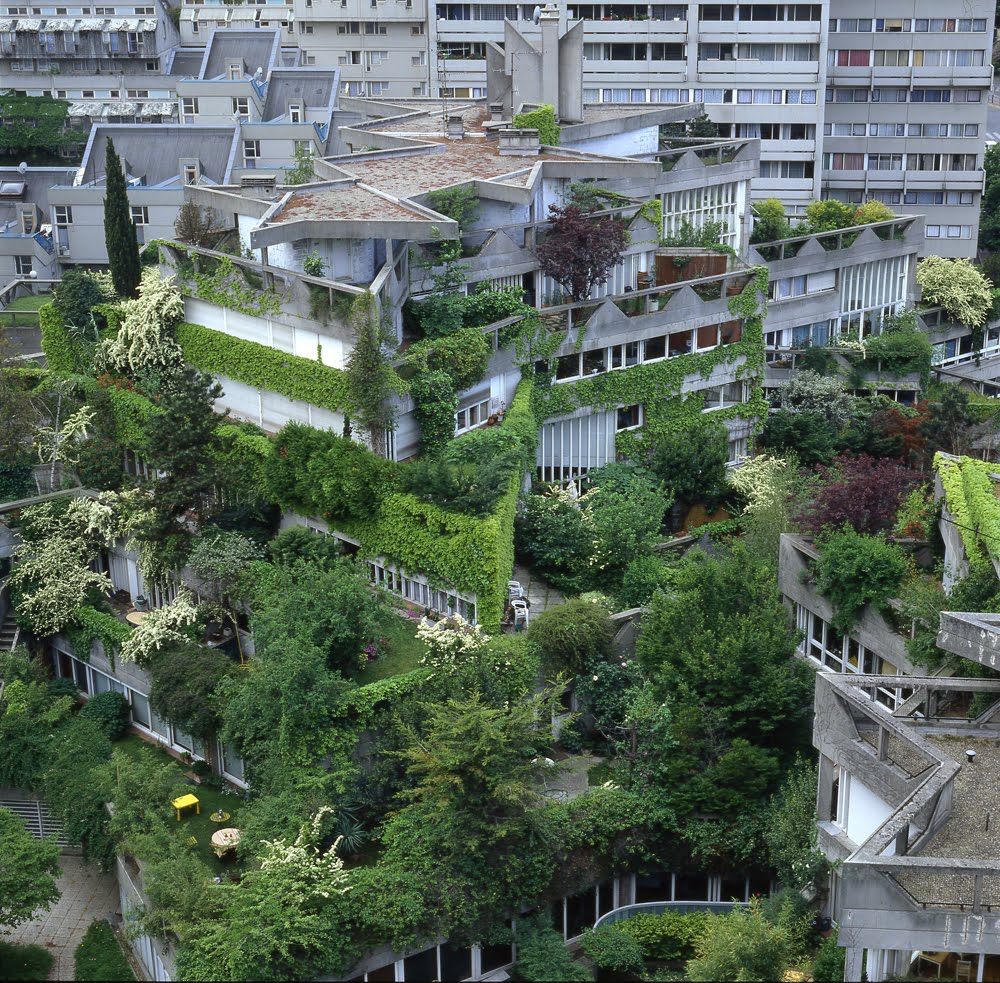 Résidence privée dans un jardin publics
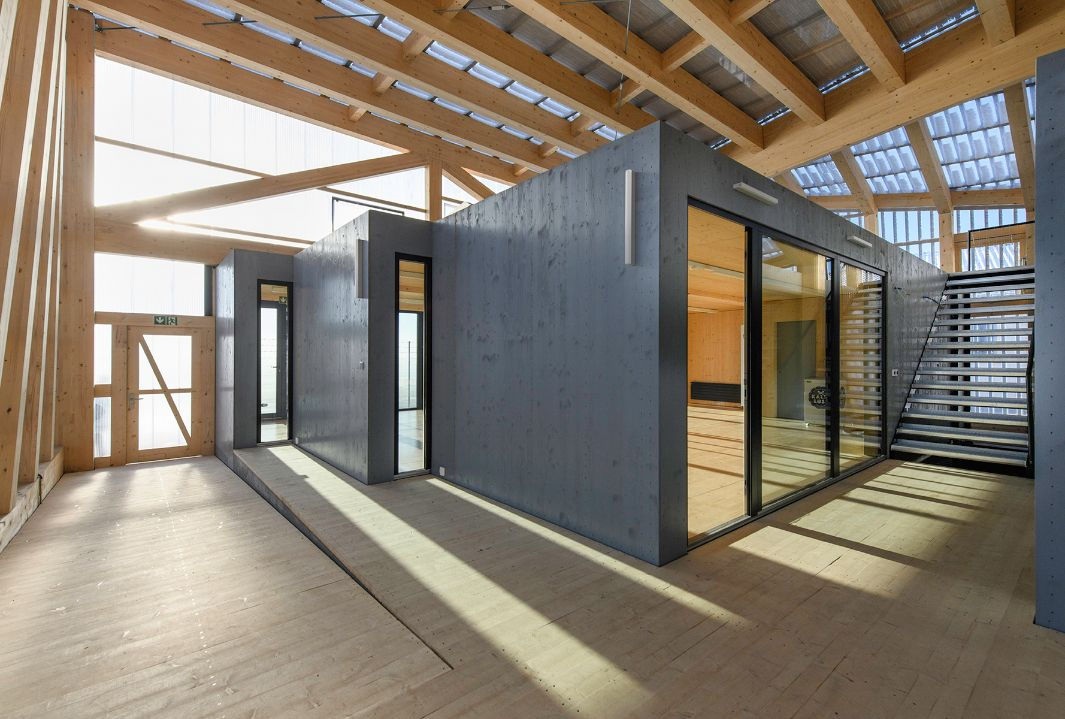 Immeuble de maisons individuelles…
Les paradoxes concentrent de manière imagée et provocante les défis auxquels le projet est confronté
Boucles d’itération
Parking convertible,qui n’appartiendra pasaux copropriétaires.
Parking à étagesen bordure de zone.
Les voitures seront retenues à la périphérie.
Nouvelles
méthodes de vente.
Que faire d’unparkingà étages dans quelques années ?
Voituresretenues à la périphérie.
Résidence privéedans un parc public ?
Comment vendredes appartementssans parking ?
Aquitanissyndic et mémoiredu projet ?
Flexibilitéréglementaire.
Comment conciliercible de population    et maintien de   l’espace vert ?
Comment assurerle respect durabledes espacessans voiture ?
Boucles d’itération
Parking convertible,qui n’appartiendra pasaux copropriétaires.
Parking à étagesen bordure de zone.
Les voitures seront retenues à la périphérie.
Nouvelles
méthodes de vente.
Que faire d’unparkingà étages dans quelques années ?
Voituresretenues à la périphérie.
Mairieet Aquitanis
Résidence privéedans un parc public ?
CUB
Mairieet Aquitanis
Comment vendredes appartementssans parking ?
Un promoteur
Aquitanissyndic et mémoiredu projet ?
Flexibilitéréglementaire.
Comment conciliercible de population    et maintien de   l’espace vert ?
Comment assurerle respect durabledes espacessans voiture ?
Mairieet CUB
Urbaniste en chef
Boucles d’itération et incertitude
Qui seront les habitants dans un an ? Dans 5 ans ? Dans 15 ans ?
Comment vivront-ils ? Quels seront leurs usages de l’habitat ?
Boucles d’itération et incertitude
Qui seront les habitants dans un an ? Dans 5 ans ? Dans 15 ans ?
Comment vivront-ils ? Quels seront leurs usages de l’habitat ?
Futur habitant : partie prenante fondamentale et fantômatiquedu projet. Comment l’impliquer dans la gouvernance ? Jeux de rôles avec citoyens ordinaires de profils diversifiés, témoignages et documentaires sur opérations antérieures comparables, simulations.
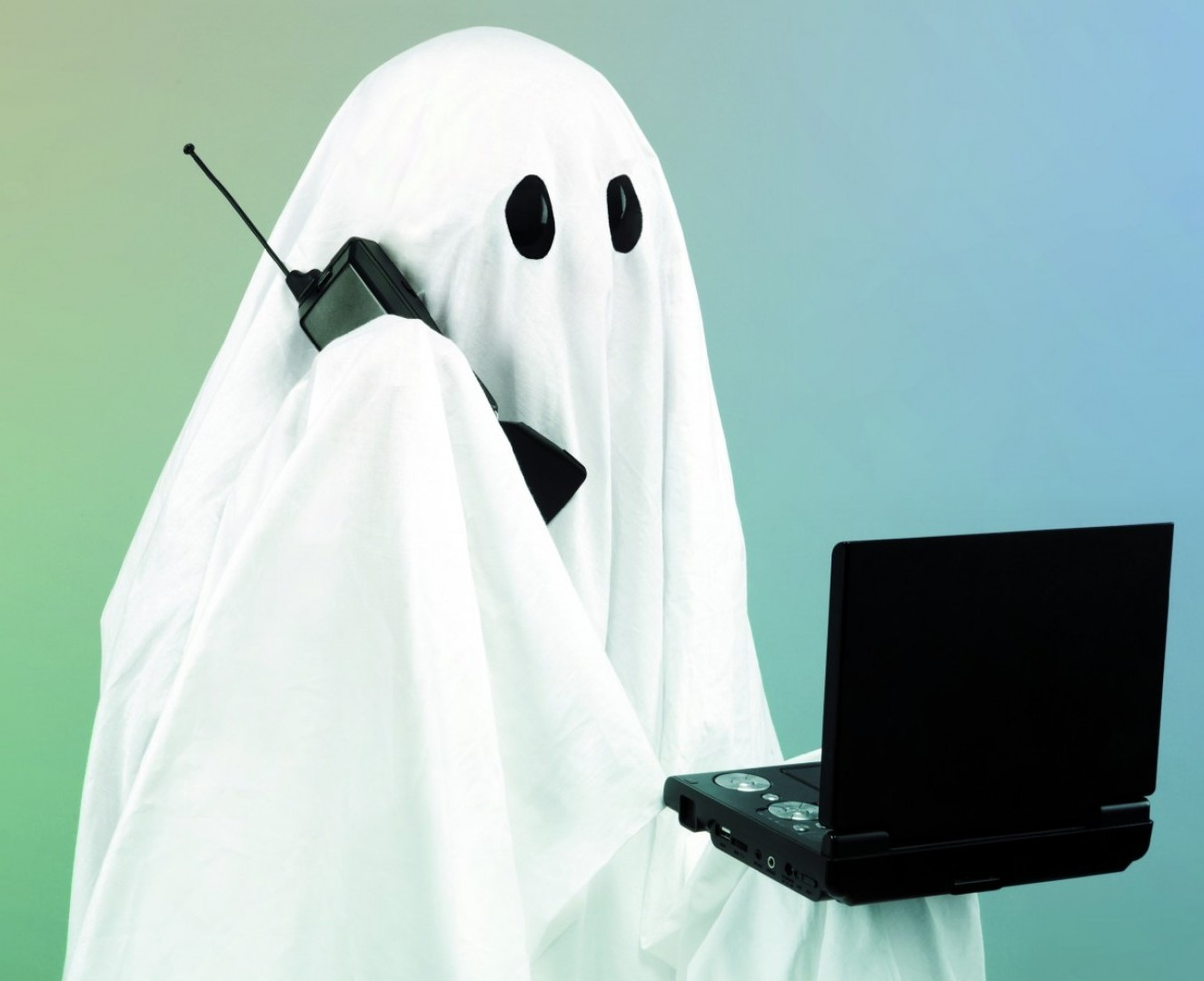 Lean = Courant de pensée managérial anti-taylorien, parfois détourné des principes fondateurs
Walter Shewhart invente le Contrôle Statistique de Processus (1924) et la boucle du progrès continu (1939) chez Western Electric : approche préventive de la Qualité, processus d’exploration et d’expérimentation plutôt que de contrôle, rôle-clé des opérationnels de terrain.

Shewhart recrute et forme dans les années 20 deux jeunes stagiaires, Deming et Juran, futurs pères du mouvement du “management par la qualité”.

Deming opère au Japon. Sous l’influence de Deming, Ohno développe le « Toyota Production System » dans les années 50. 

Deming et Ohno conceptualisent l’approche du management en termes de « progrès continu » (« kaizen »), pilier du « toyotisme », rebaptisé (MIT) « lean management » en 1991. Il tend parfois à revenir à un contrôle par écarts fondé sur des modèles rationnels conçus par des experts.
De l’enquête exploratoire au contrôle d’écarts
Plan 2 = hypothèse 2
Plan 1 = hypothèse 1
Plan =fixer actions
Do = exécuter
Act = résorber
Act = ajuster
Do = ex-périmenter
Check = contrôler
Study = évaluer
contrôle fondé sur écartspour l’exécution d’un plan initial
enquête collective pour explorerun futur incertain …
Que faire ? 
Gouvernance pluraliste, management participatif
Concevoir une gouvernance aussi pluraliste et ouverte que possible et un management aussi participatif que possible.

Les fonder sur une pédagogie du débat pluraliste : divergences comme ressource pour innover.

« Bulle de confiance » dans une société de défiance... cartes sur table...

Management narratif : limiter la gestion par les chiffres, développer le management par le témoignage, le récit, le retour d’expérience

Vigilance : se méfier des fausses évidences, porter attention aux signaux faibles internes et externes

Recourir à l’expérimentation réelle et virtuelle et aux « technologies of foolishness » 							(J. March)
Que faire ? 
Changer d’état d’esprit : de Descartes à Dewey
Cinq préceptes du pragmatisme, courant de pensée né aux Etats-Unis il y a 150 ans (Dewey, Mead Follett) :

L’acteur est le penseur ultime de l’action, l’expérience prévaut sur le modèle théorique ; les théories, les modèles, sont des outils, comme le marteau et le tournevis, pas des vérités.

Toute situation est unique, mais on ne part jamais de zéro, et il faut savoir d’où on part.

Piloter l’action collective, c’est explorer et expérimenter les futurs possibles plutôt que contrôler la conformité au passé.

Le pluralisme contribue à développer la compétence collective et l’innovation.

Rompons avec les dualismes toxiques penser / agir, concevoir / utiliser, etc.
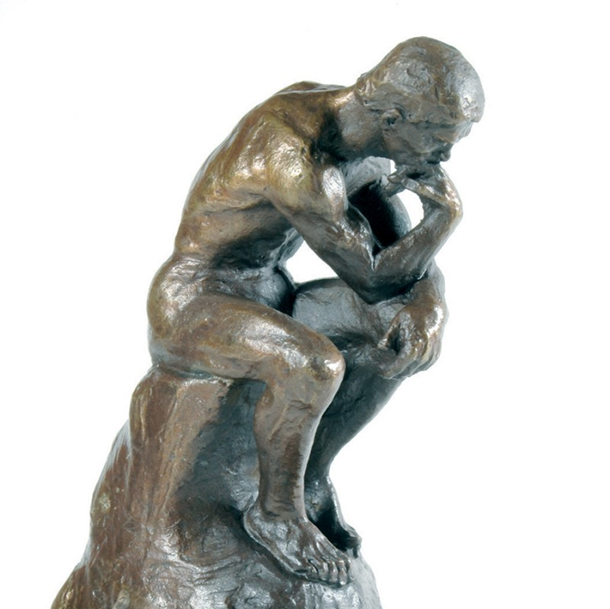 Le pragmatisme est plus actuel que jamais !
#
Merci de votre participation !
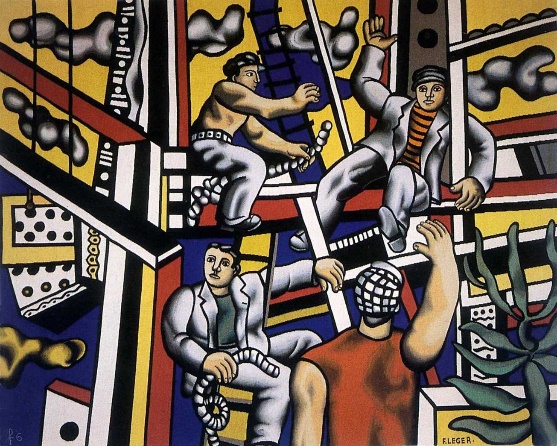